Времена года
иванова
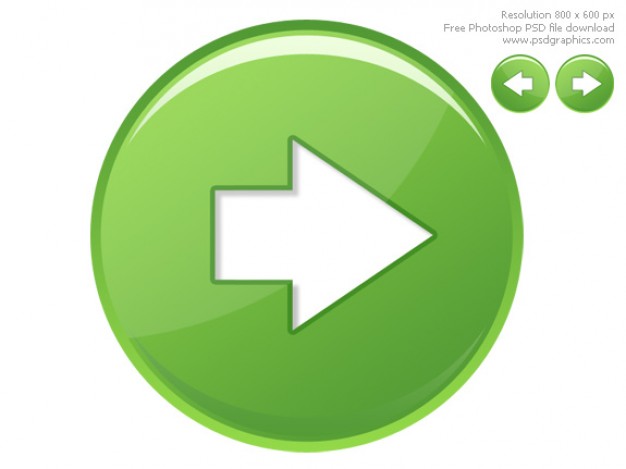 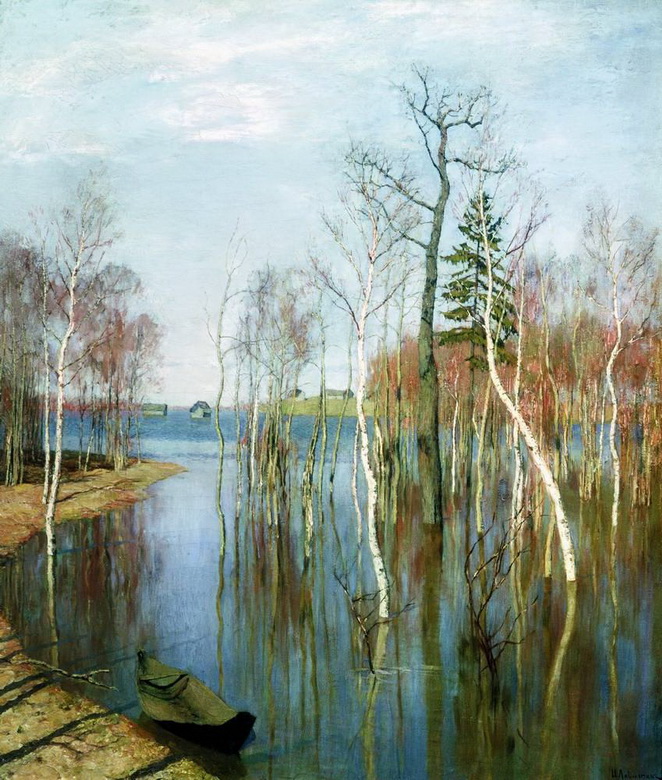 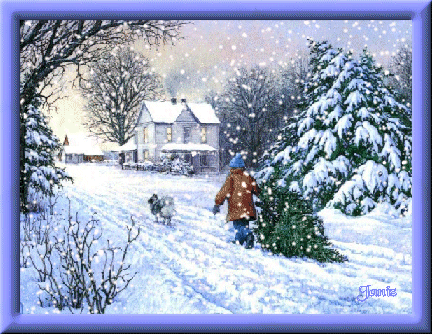 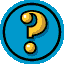 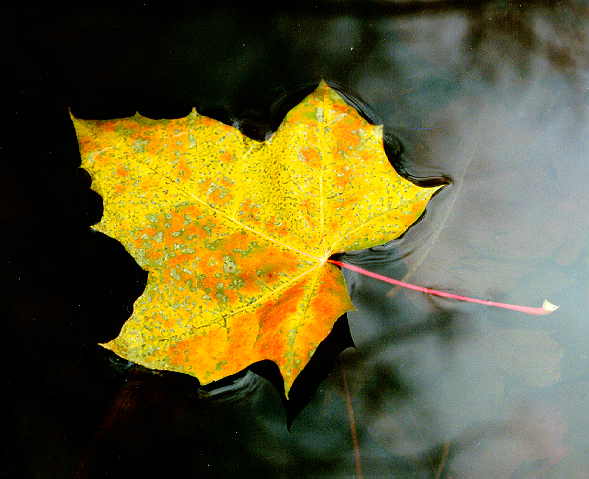 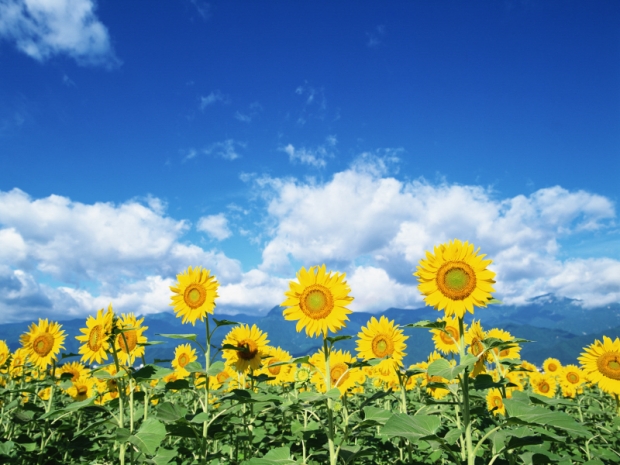 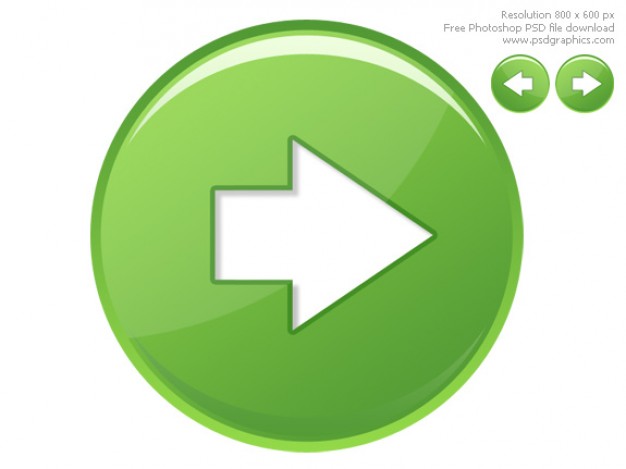 [Speaker Notes: Детям задаётся вопрос: Какое сейчас время года? При правильном ответе слайд  «Зимы» начинается крутиться, а неправильные слайды начинают увеличиваться.]
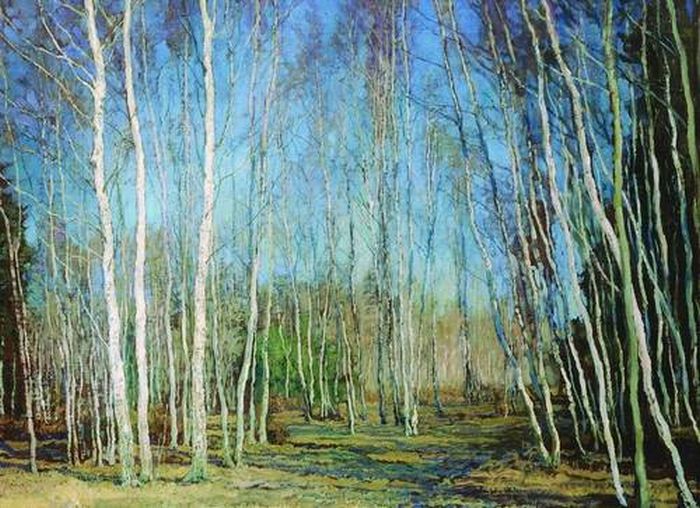 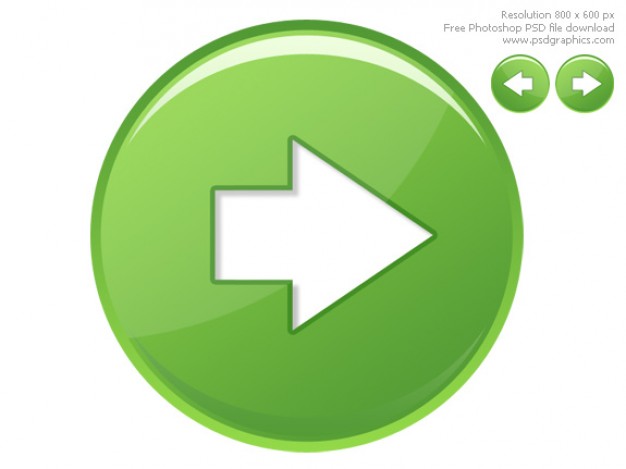 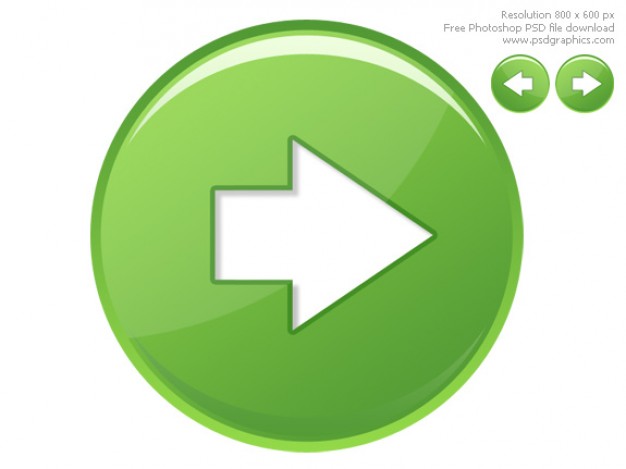 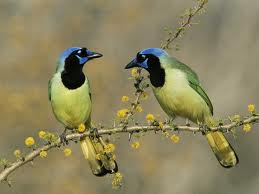 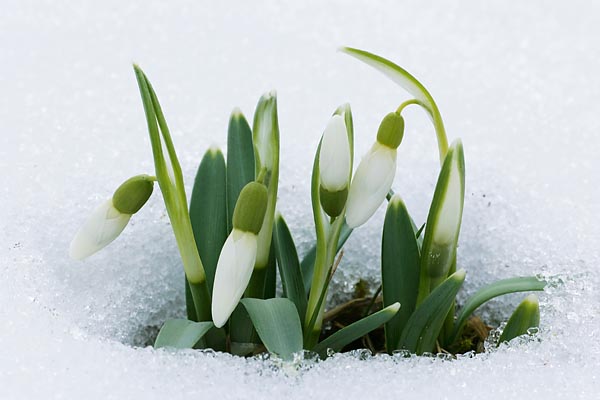 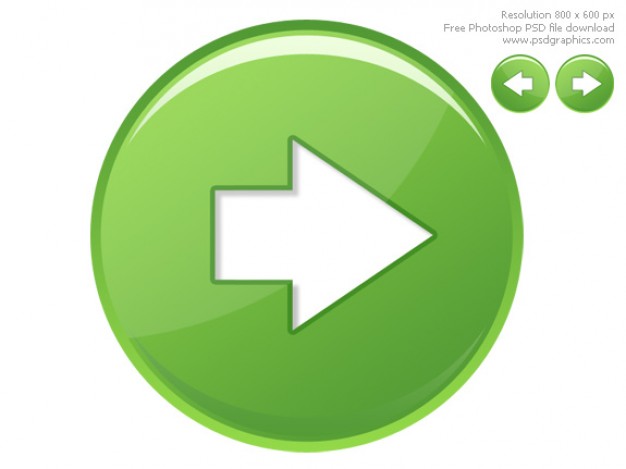 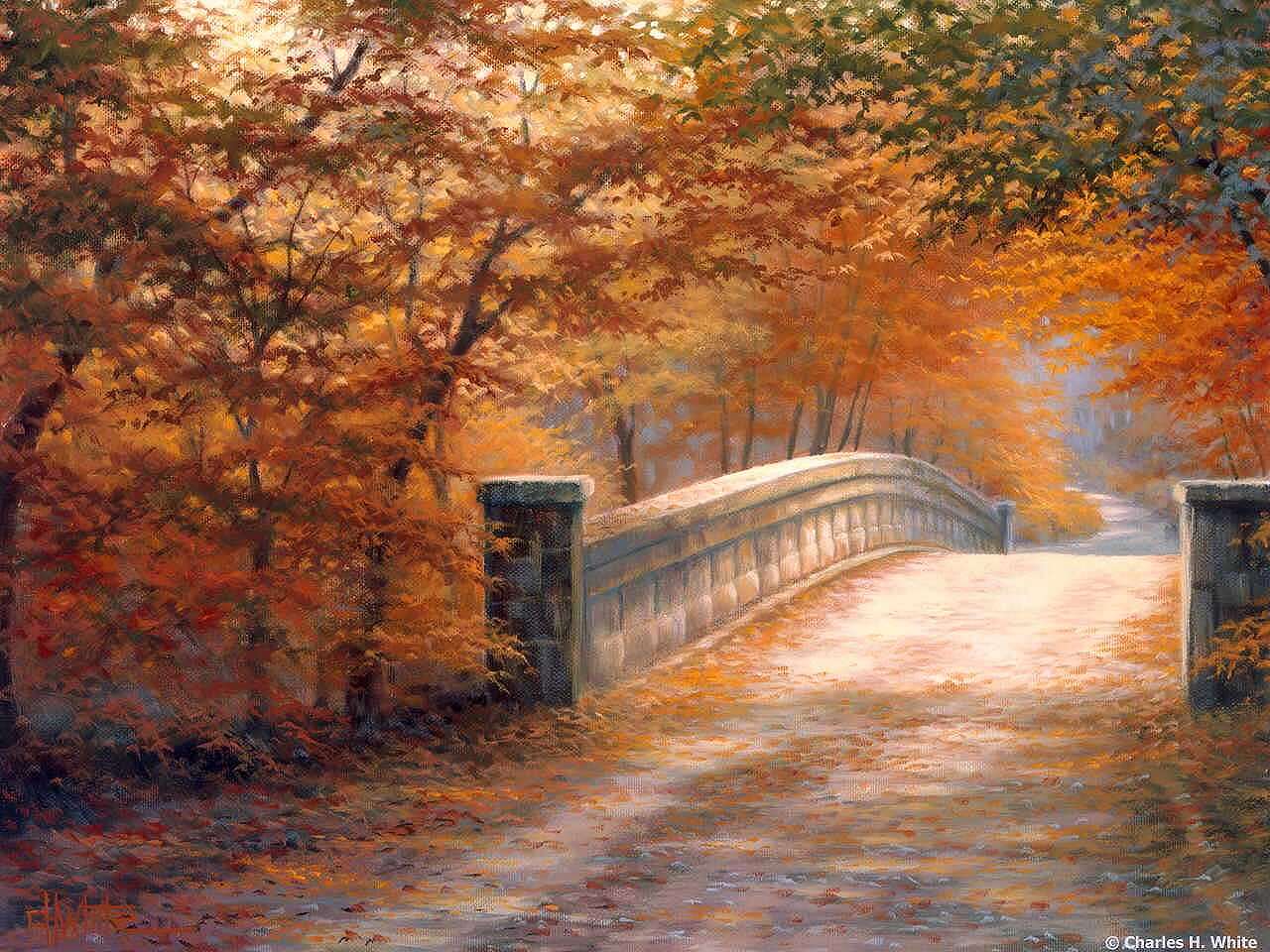 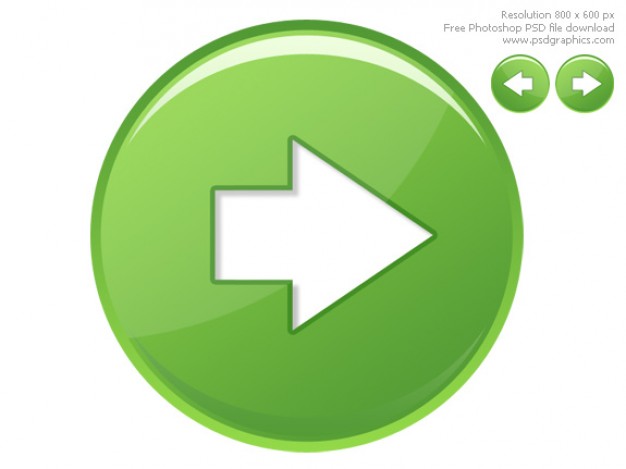 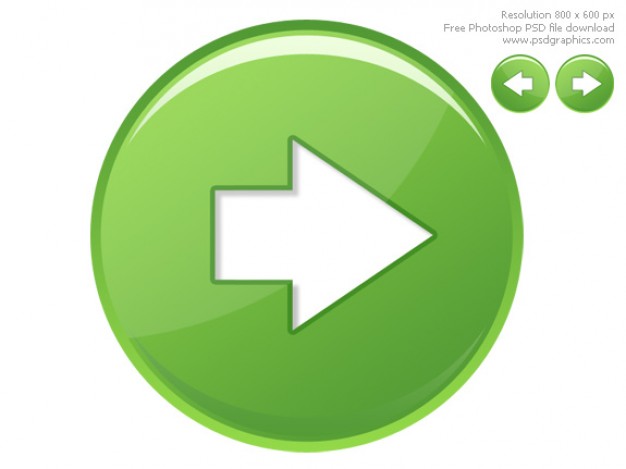 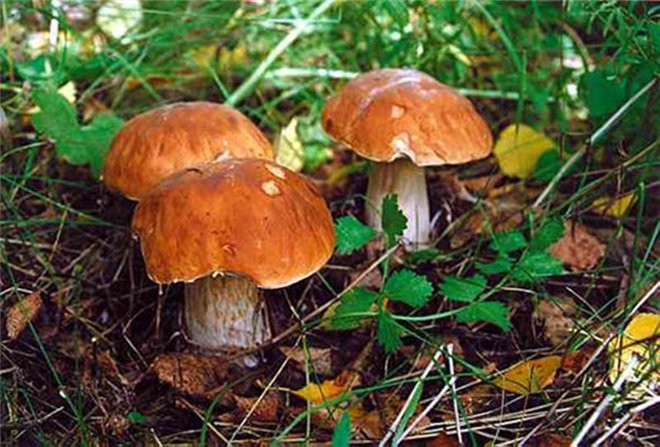 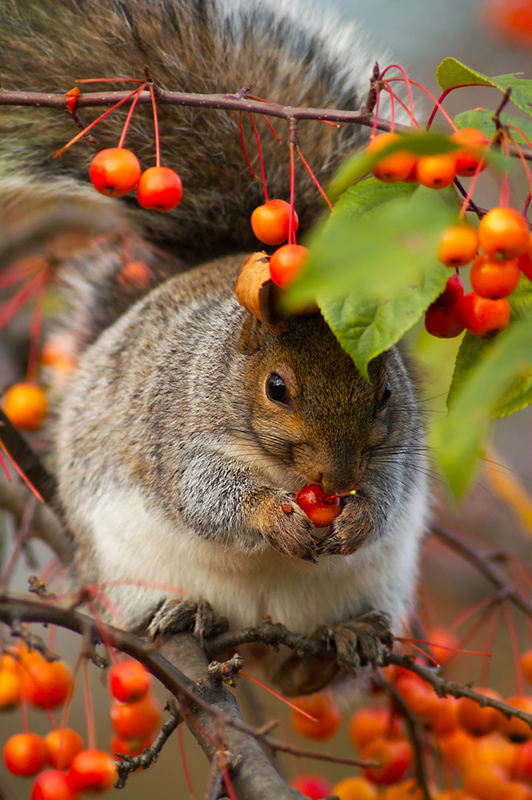 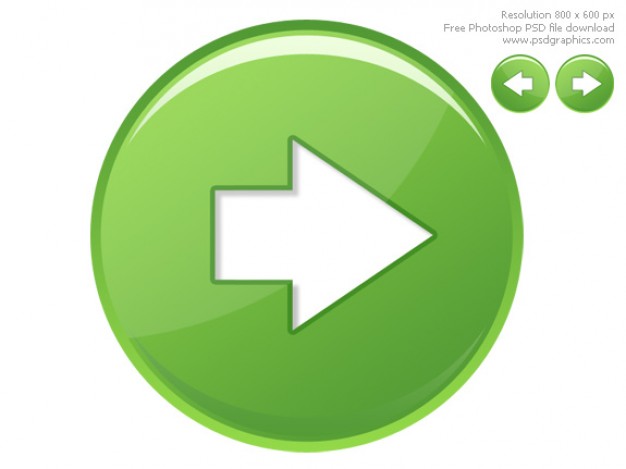 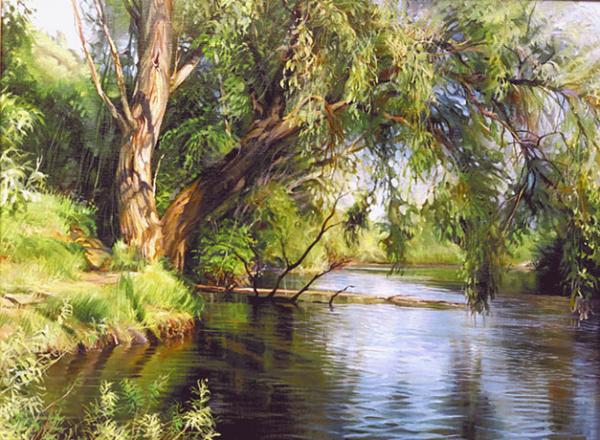 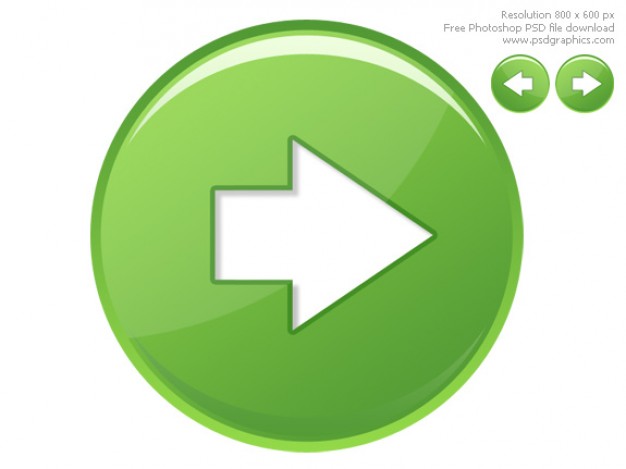 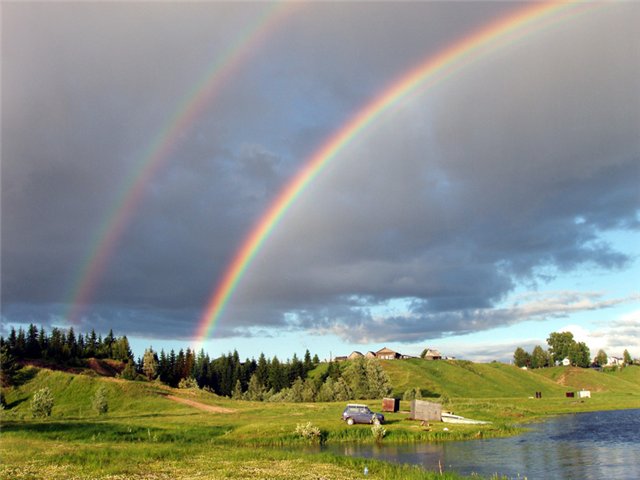 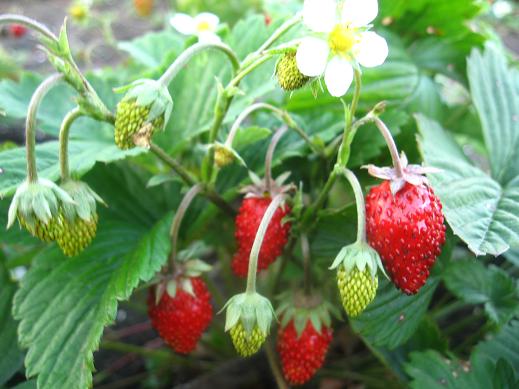 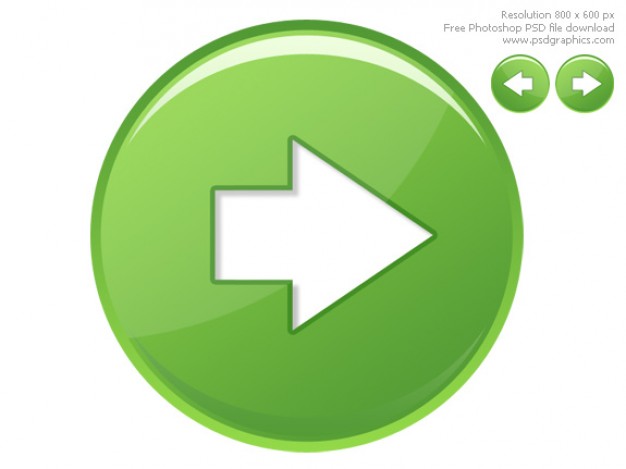 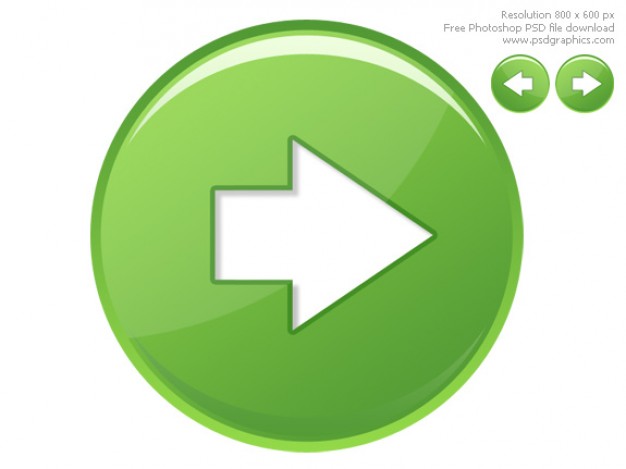 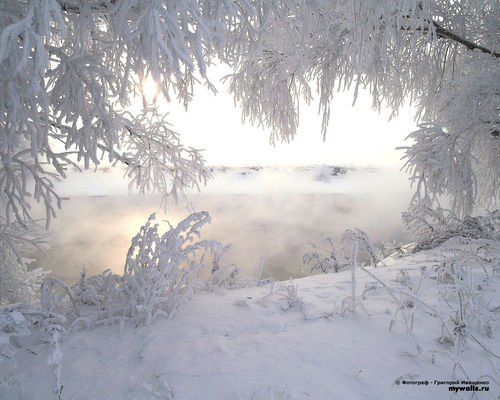 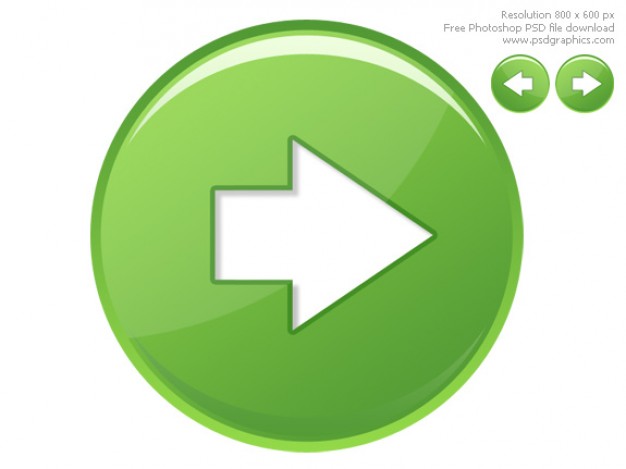 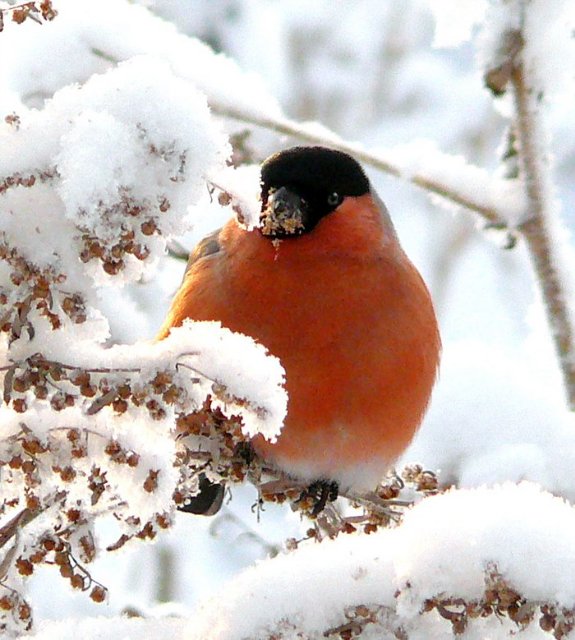 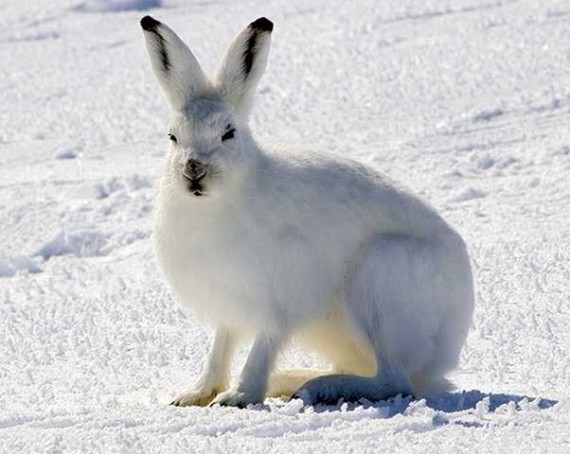 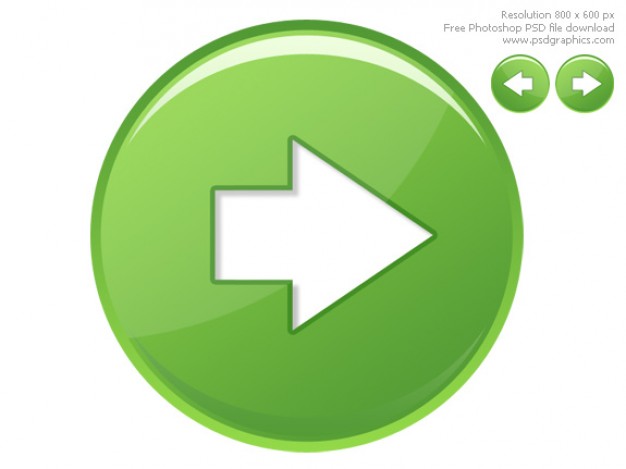 Укажите признаки зимы
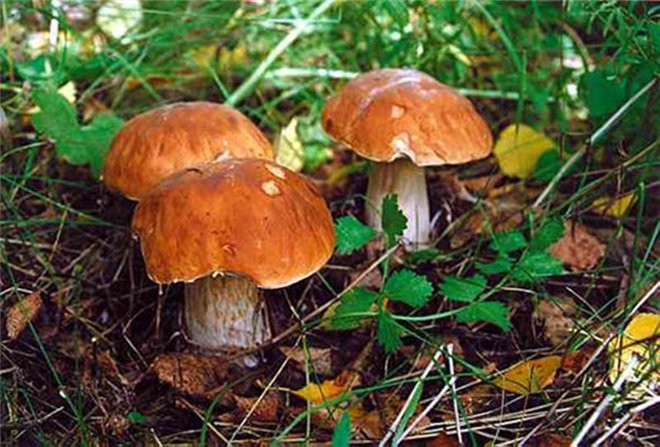 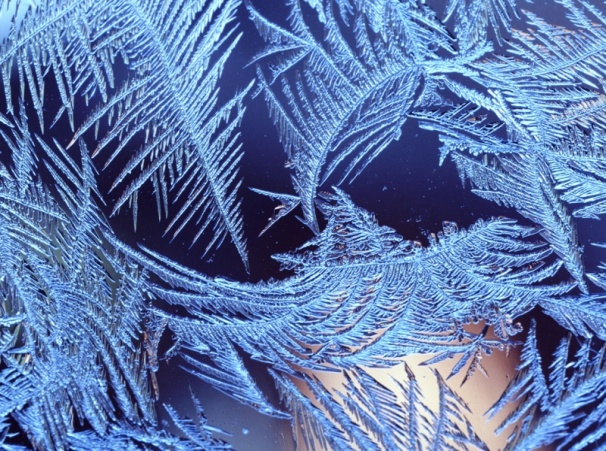 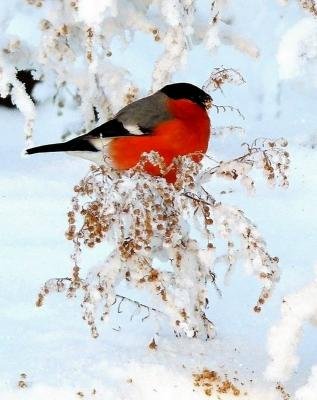 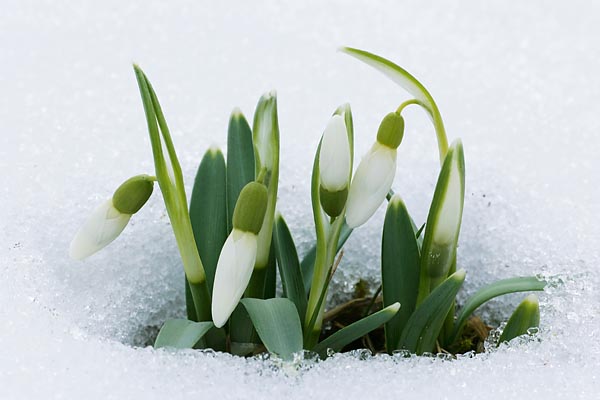 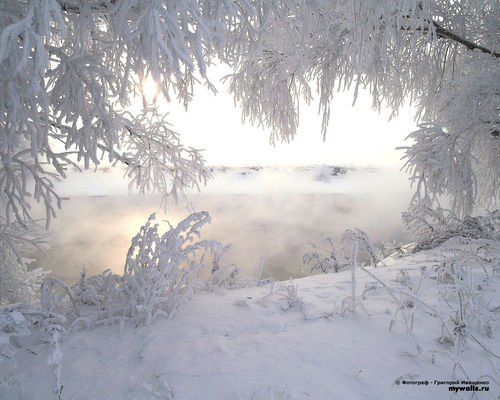 [Speaker Notes: Детям задают вопрос: Какие признаки зимы? Если дети отвечают правильно, то слайды начинают увеличиваться, анеправильный ответ. Слайды начинают исчезать.]